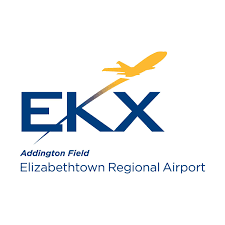 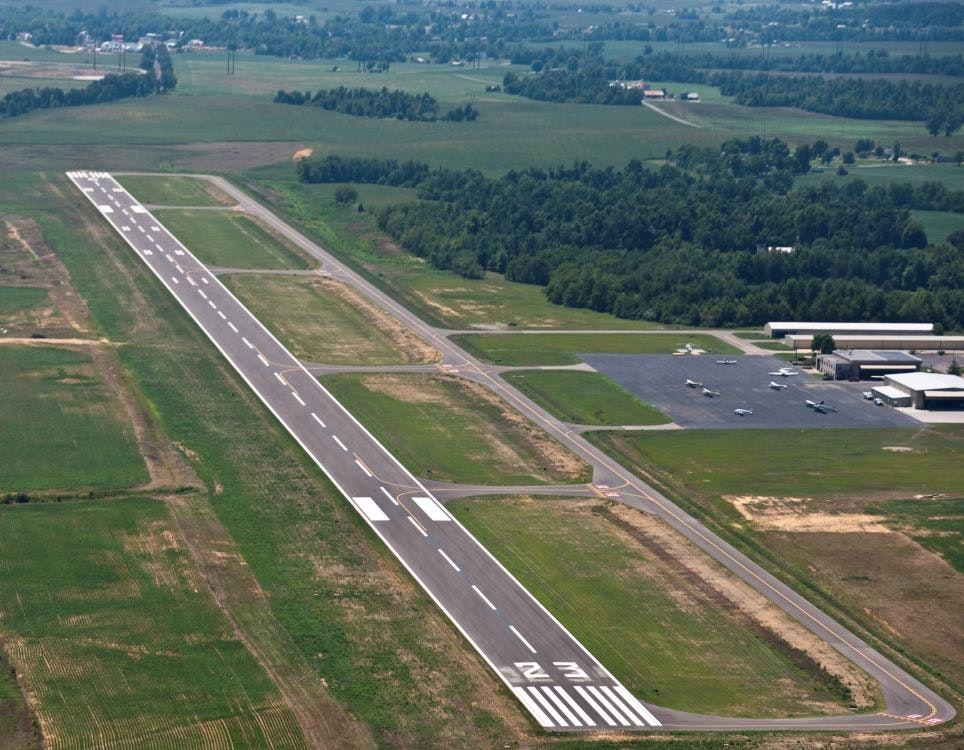 Elizabethtown Regional Airport/
Central Kentucky

Primed for Growth!
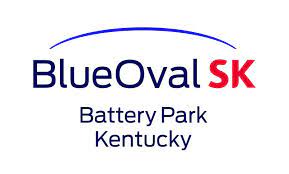 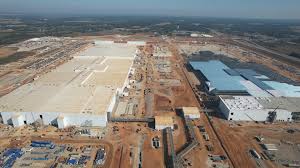 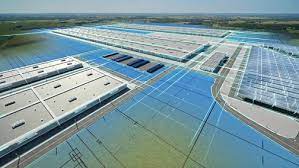 Located on I-65 five miles south of Elizabethtown

Joint venture between The Ford Motor Company and SK On (South Korea)

Two battery plants currently under construction – fully built out by the end of 2026

8.4 million square feet – will be the 10th largest manufacturing site by size in the world

Largest EV electric battery manufacturing site in the world, in terms of investment,
    size, employment, and manufacturing capacity

Initial investment: $5.8 billion

Initial employment footprint: 5,000
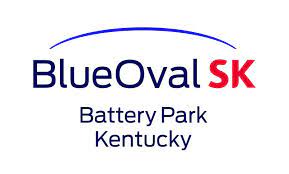 Enormous Impact on the Metro Area
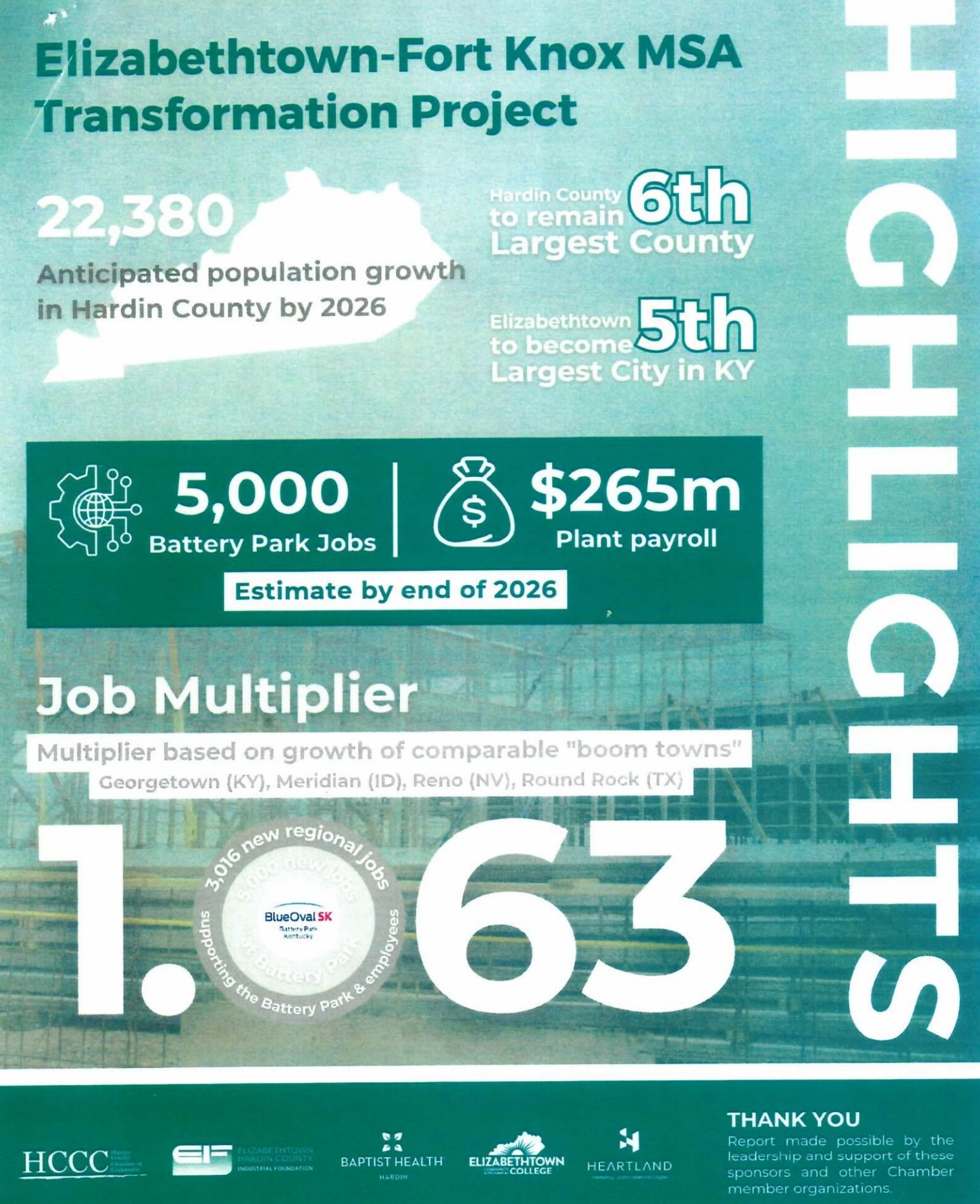 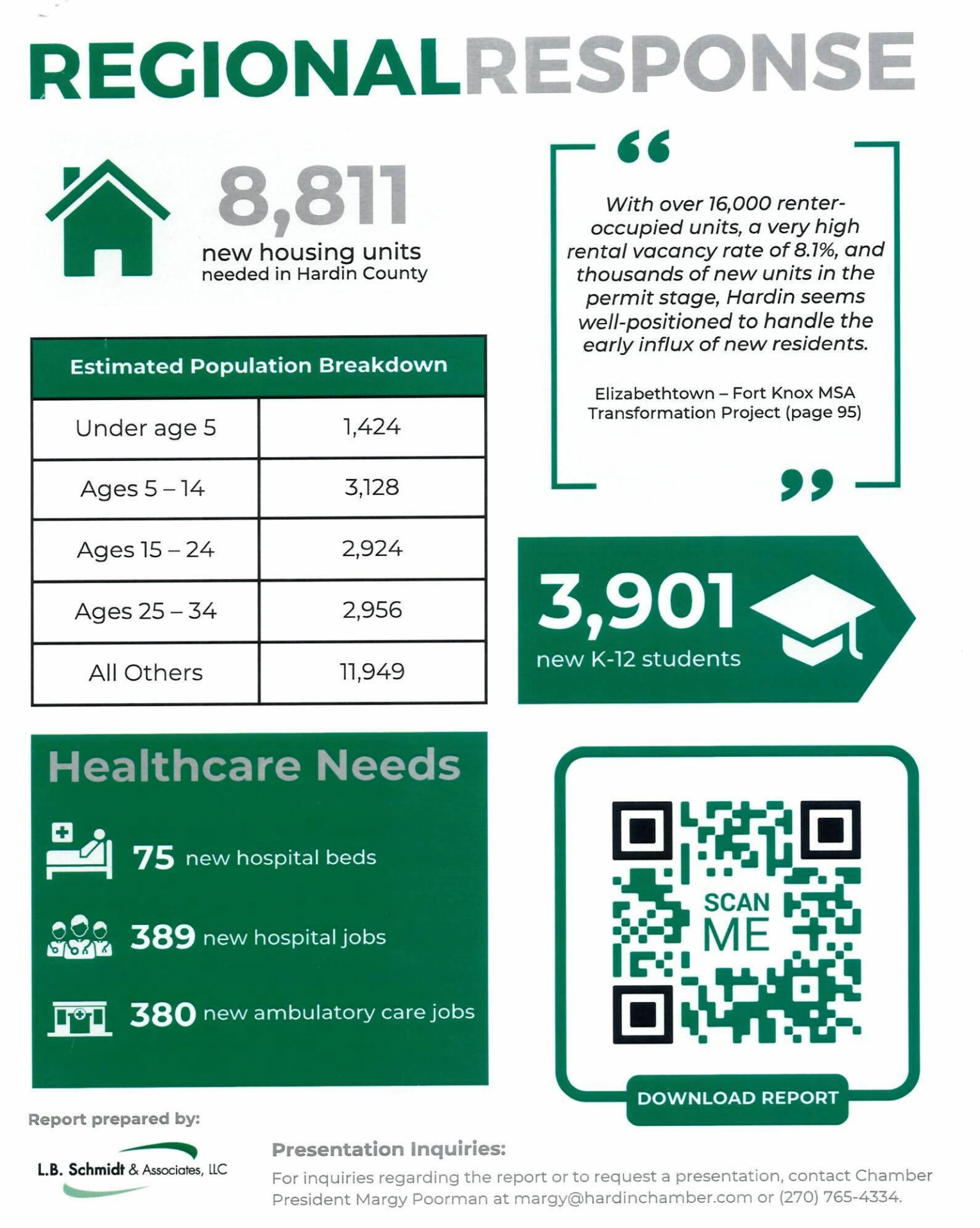 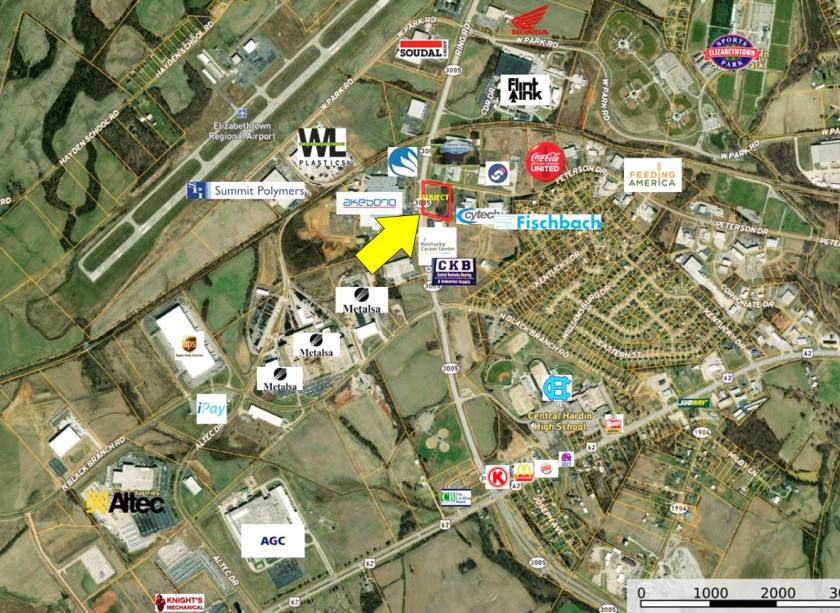 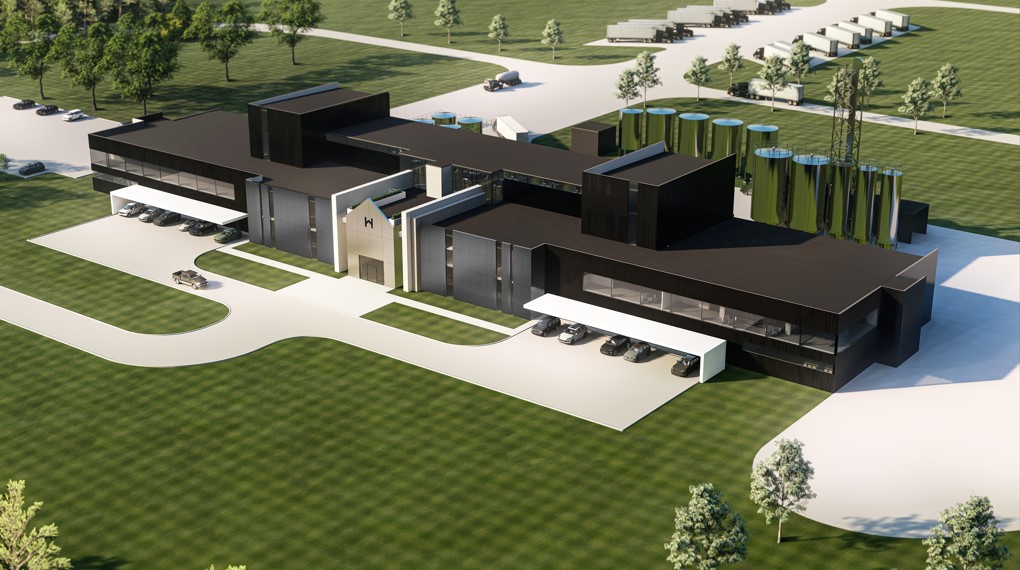 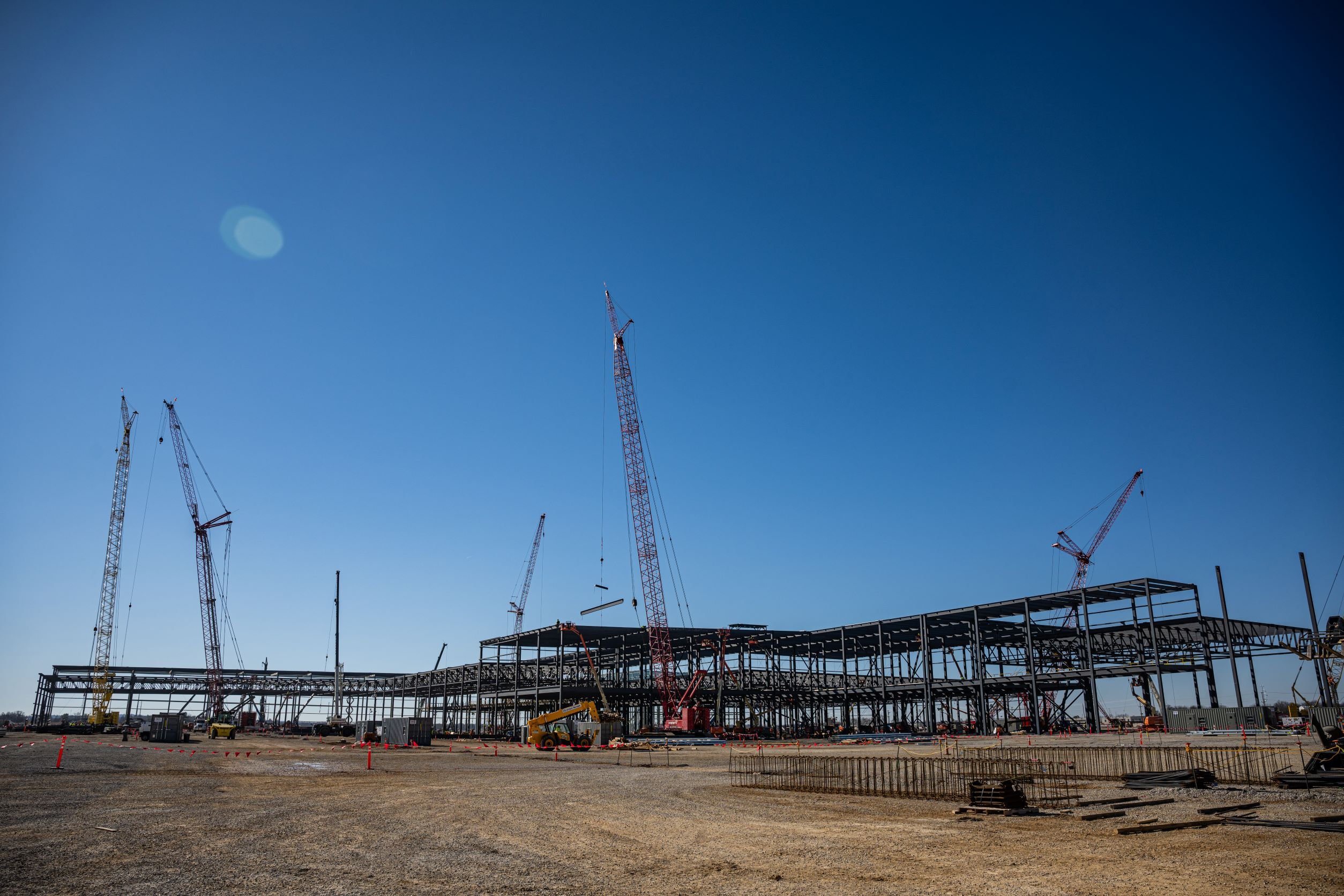 In addition to BOSK…

50 + existing manufacturers employ nearly 10,000 workers
Two BOSK supplier manufacturing centers currently under construction
$350 million distillery under construction
Growth throughout the city…

Baptist Health Hardin expansion will
    nearly double the size of the campus

5,000 new apartments in the planning
    and construction pipeline

Fourth fire station will be built in 2024

Two additional fire stations planned
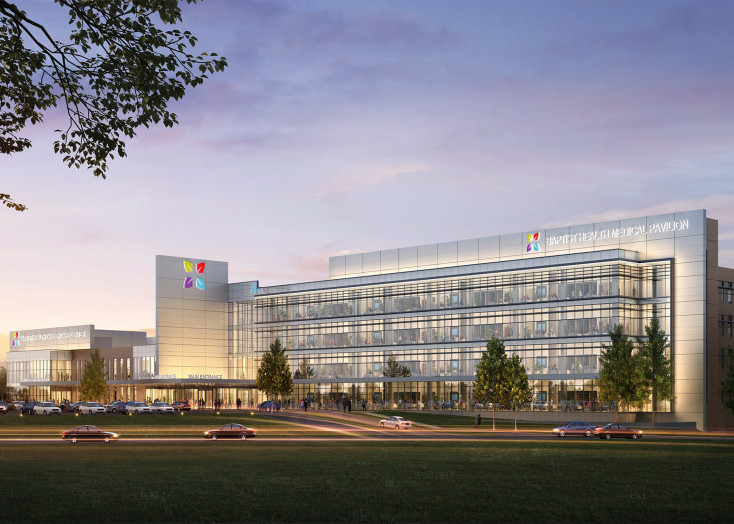 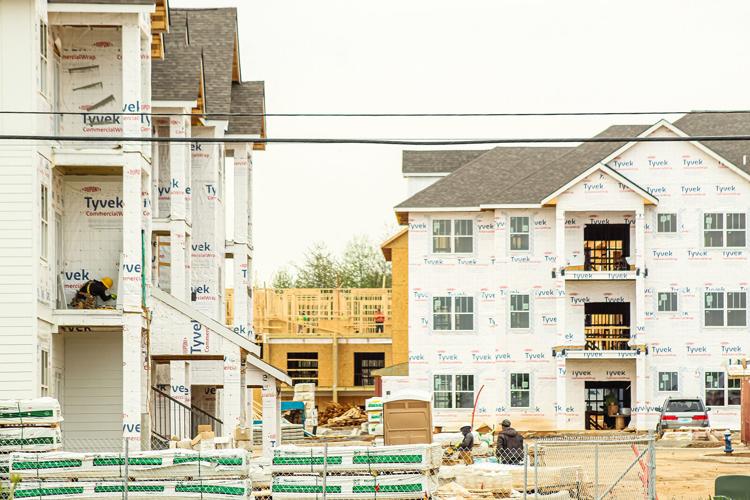 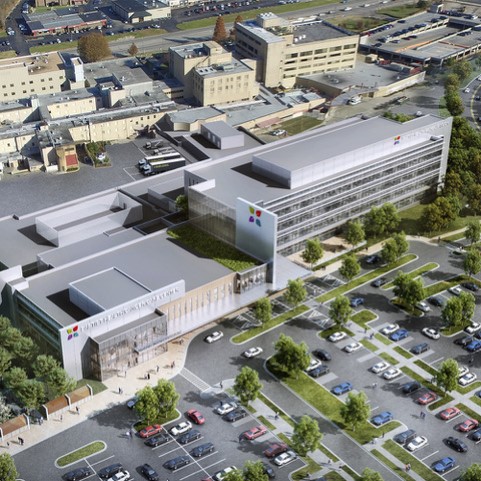 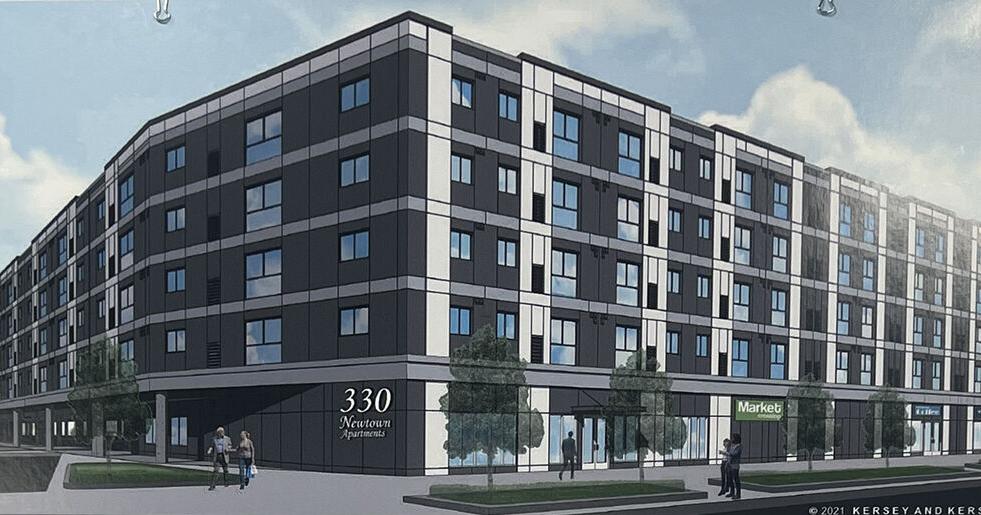 Fort Knox – Kentucky’s Second Largest Employer – A Critical Regional Resource
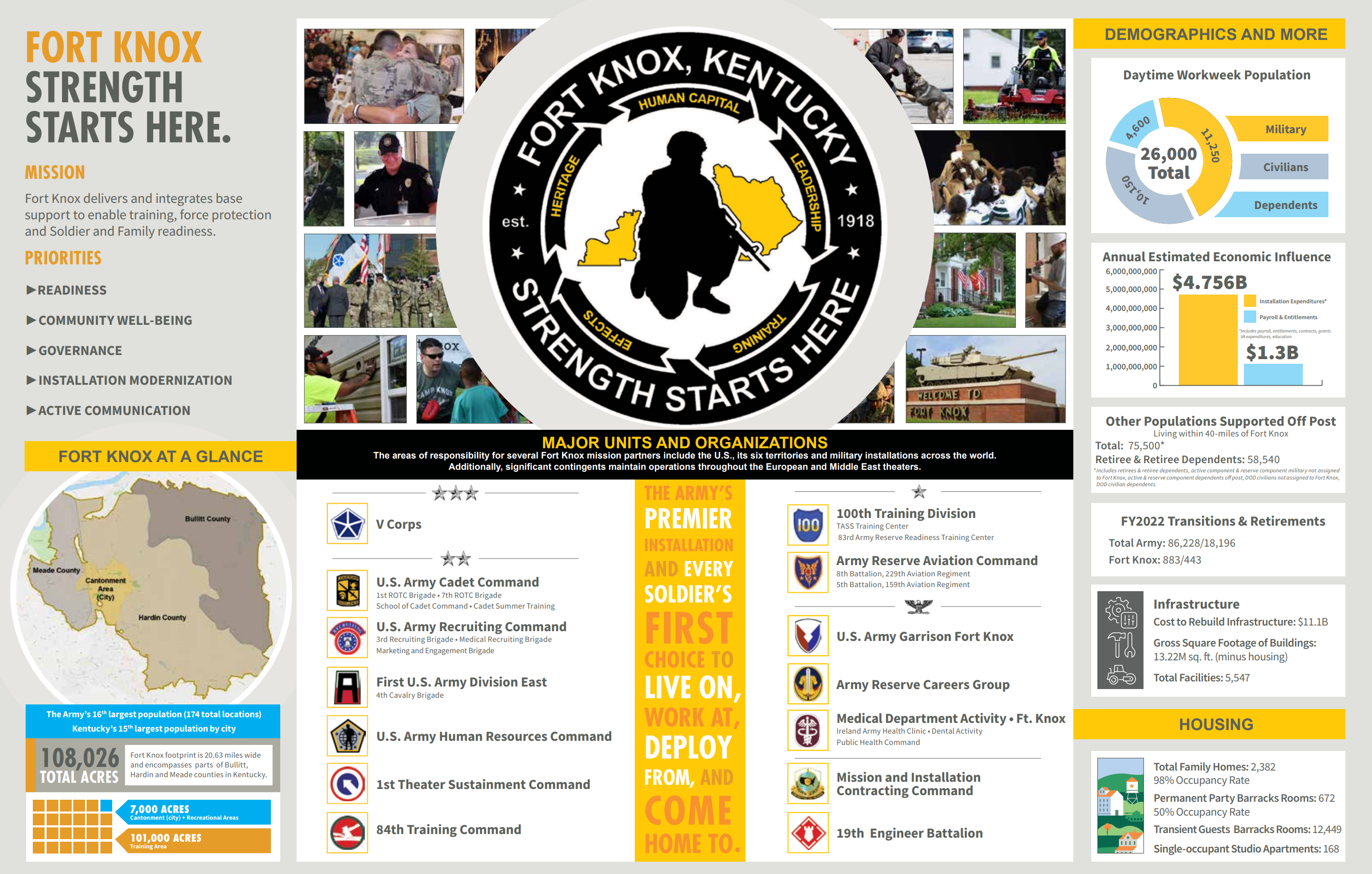 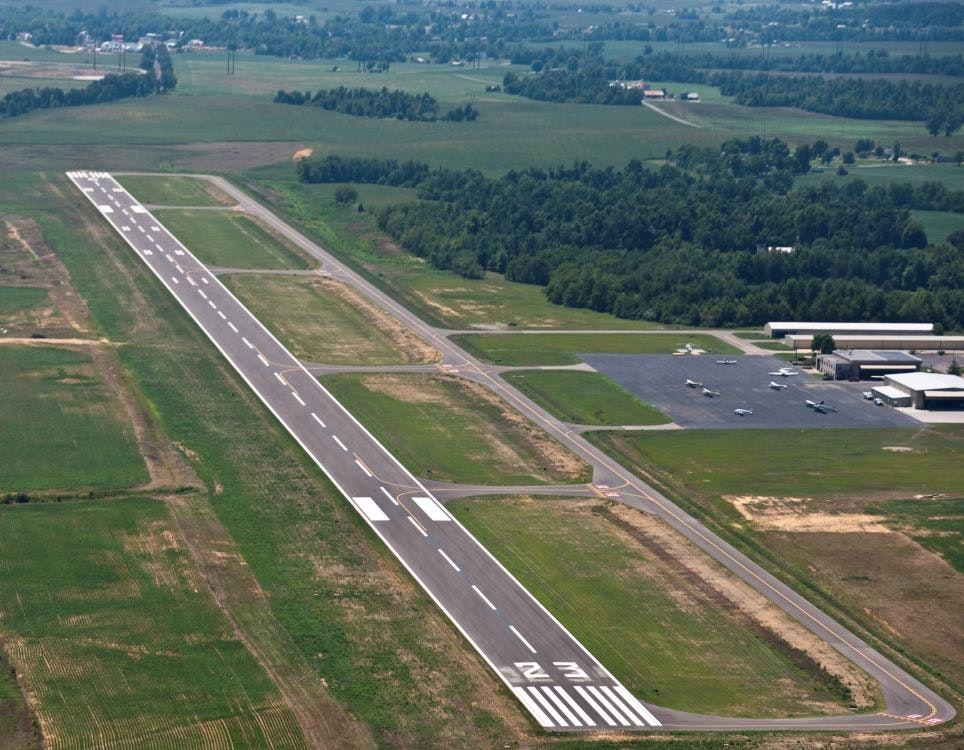 EKX Airport Infrastructure/Statistics
6,000 X 100-foot runway (weight-rated for CRJ-900 aircraft)

Parallel taxiway

MIRL runway lighting

ILS/LOC approach – runway 5

RNAV approach – runways 5/23

Approach/Departure Control: Louisville

CTAF
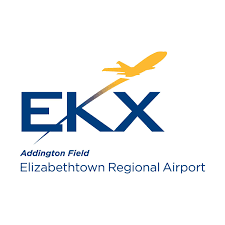 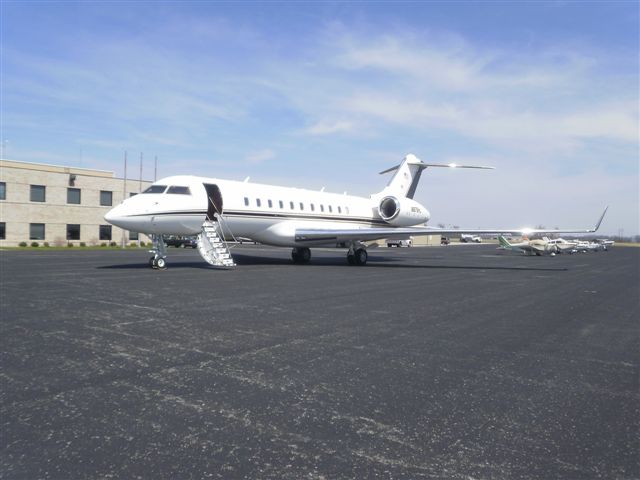 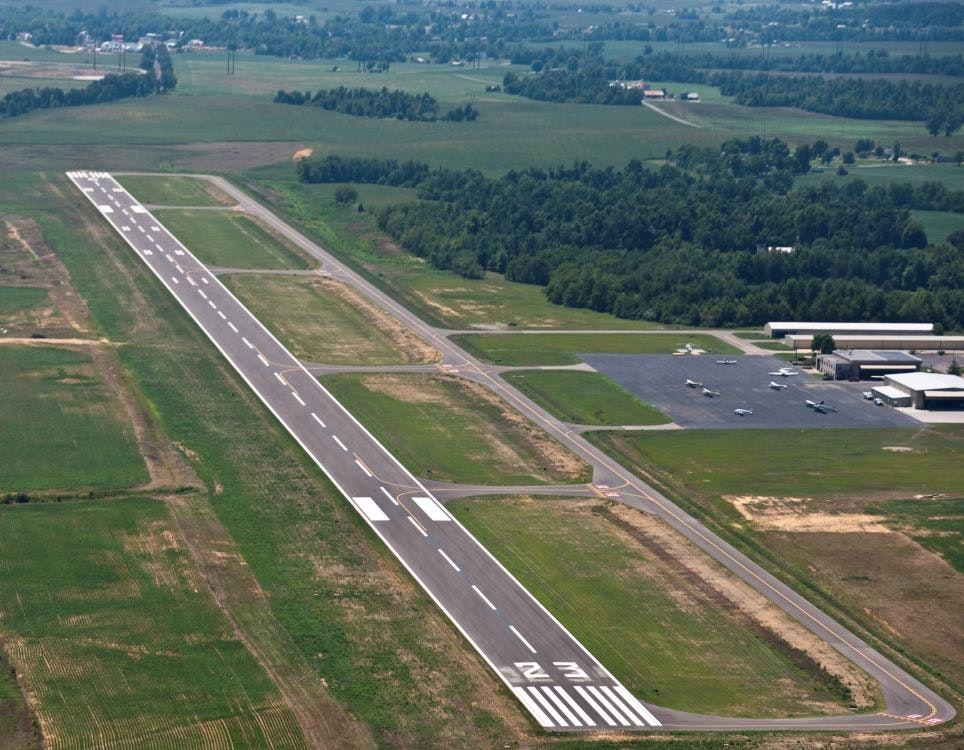 EKX Airport Infrastructure/Statistics
Aircraft based on field: 56

Single engine: 51
Multi-engine: 4
Helicopter: 1
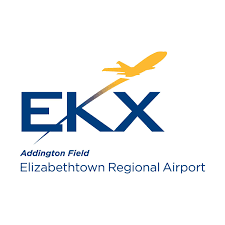 Airfield Operations

Aircraft operations: 77 per day

42% transient general aviation
31% local general aviation
15% military
12% air taxi
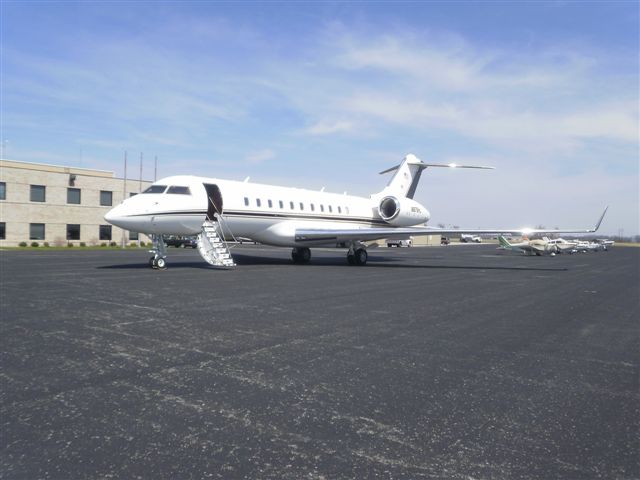 Sources: www.airnav.com 
                www.virtower.com
Elizabethtown, Hardin County and Central Kentucky 
are growing rapidly…

EKX needs to grow to meet future needs

BOSK is facilitating efforts to establish passenger air service
     between KY and TN manufacturing sites and beyond

Air cargo market demand study underway

Terminal renovation under development (can be 
    adapted for airline use)

New 7,800 X 150-foot runway under development

Existing runway can’t be extended to the West due to
             structure impediments

Extended-centerline instrument approaches from the East
             to the West (prevailing approach direction) intrudes on
             Restricted Air Space at Fort Knox (site of new DAGIR range
             which opens in 2024) – THIS CAN’T BE CHANGED!
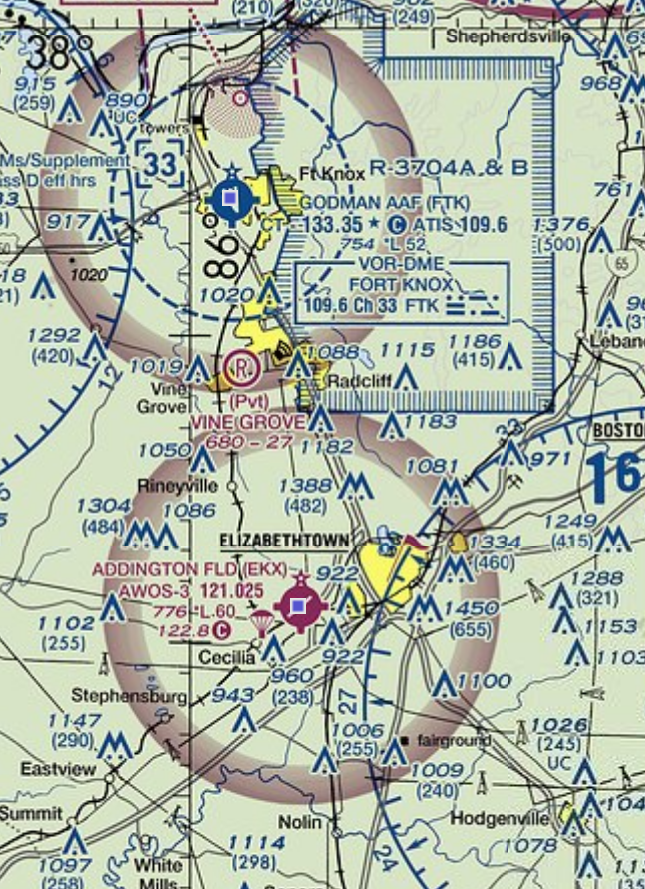 New EKX runway…

Capitalizes on available land

Opens up new heavy air cargo
     opportunities for Central Kentucky

Will make “just in time” regional
     manufacturing even more
     timely throughout Central Kentucky

Will offer full ILS all-weather 
     approaches from both directions

Will provide critical new deployment/
     materiel handling opportunities for
     Fort Knox

Will serve as a catalyst for future
     investment in Central Kentucky
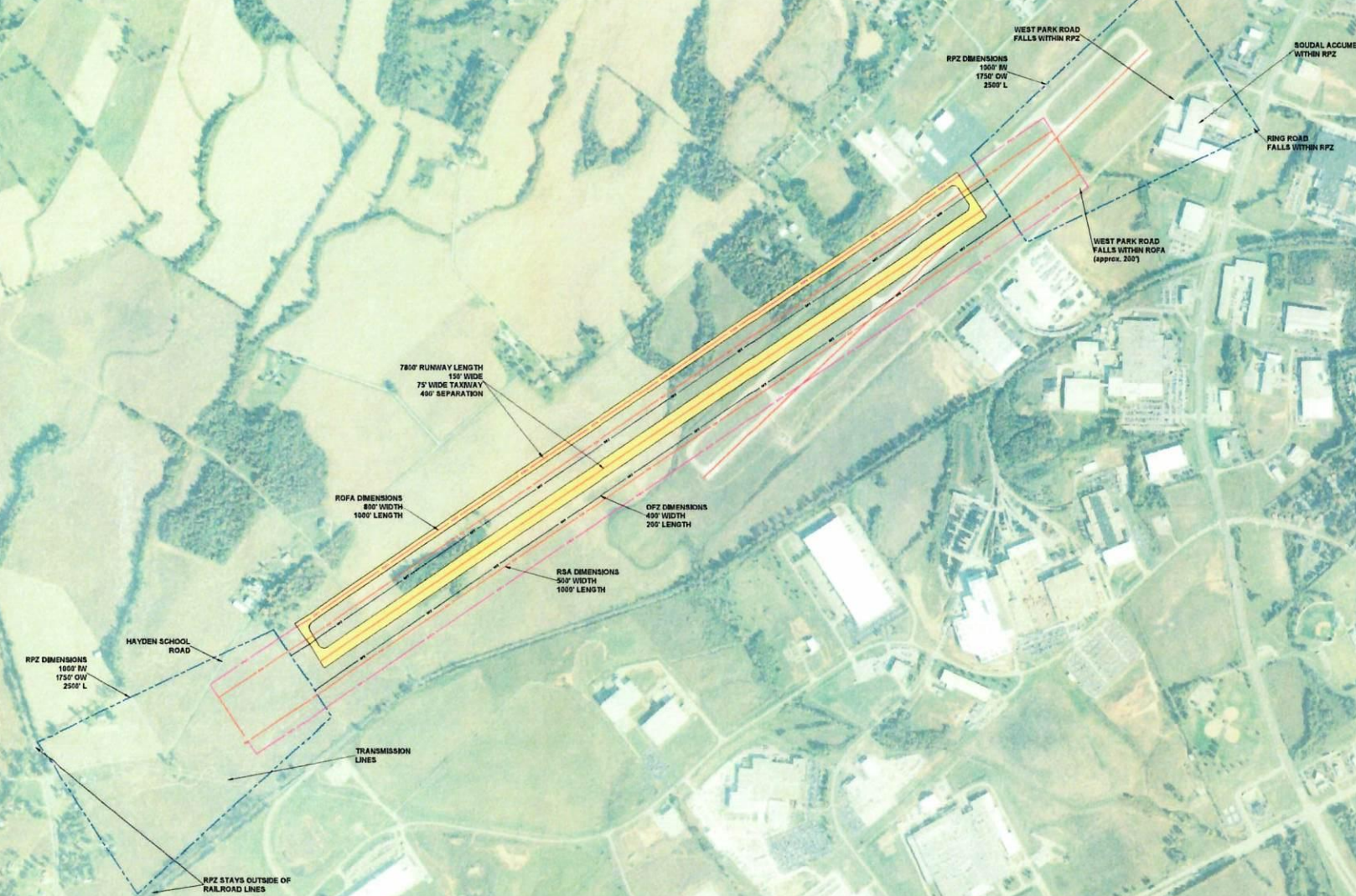 Thank You!

Questions?